SEL in Higher Education: A Hybrid Training Program for Integrating the Development of Social-Emotional Skills
Niva Dolev, Kinneret College on the Sea of Galilee 
Anabel Lifzsyc Friedlander, Tel-Aviv University
Hanna Shachar, Gordon College of Education
The Rationale
A constantly changing and increasingly challenging VUCA world (Mitra, Kulkarni & Stanfield, 2016)
Changes in the nature of most professions. 
A need for a wider set of skills  - 21st century skills (cognitive, social and emotional) (OECD 2018).
Social-emotional skills are rooted in the concept of emotional-social intelligence and are executed in social-emotional learning (SEL) programs
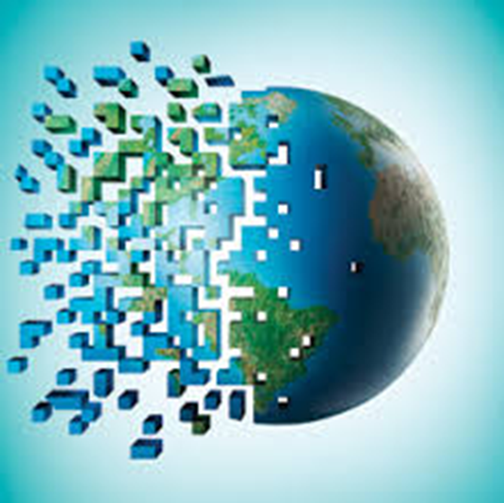 Social-emotional Skills in Higher Education
Higher education institutions are assigned to prepare young people for the future )OECD, 2018).
Thus, they are expected to provide students with a wider set of personal, social and emotional skills (Kastberg, Buchkko & Buchkko 2020)
Several efforts to cultivate social-emotional skills have indicated positive impacts (Boyztzis, 2009)
However, such efforts are not common
Among reasons are lack of time and knowledge, a system slow to change and general disagreement over the purpose of higher education
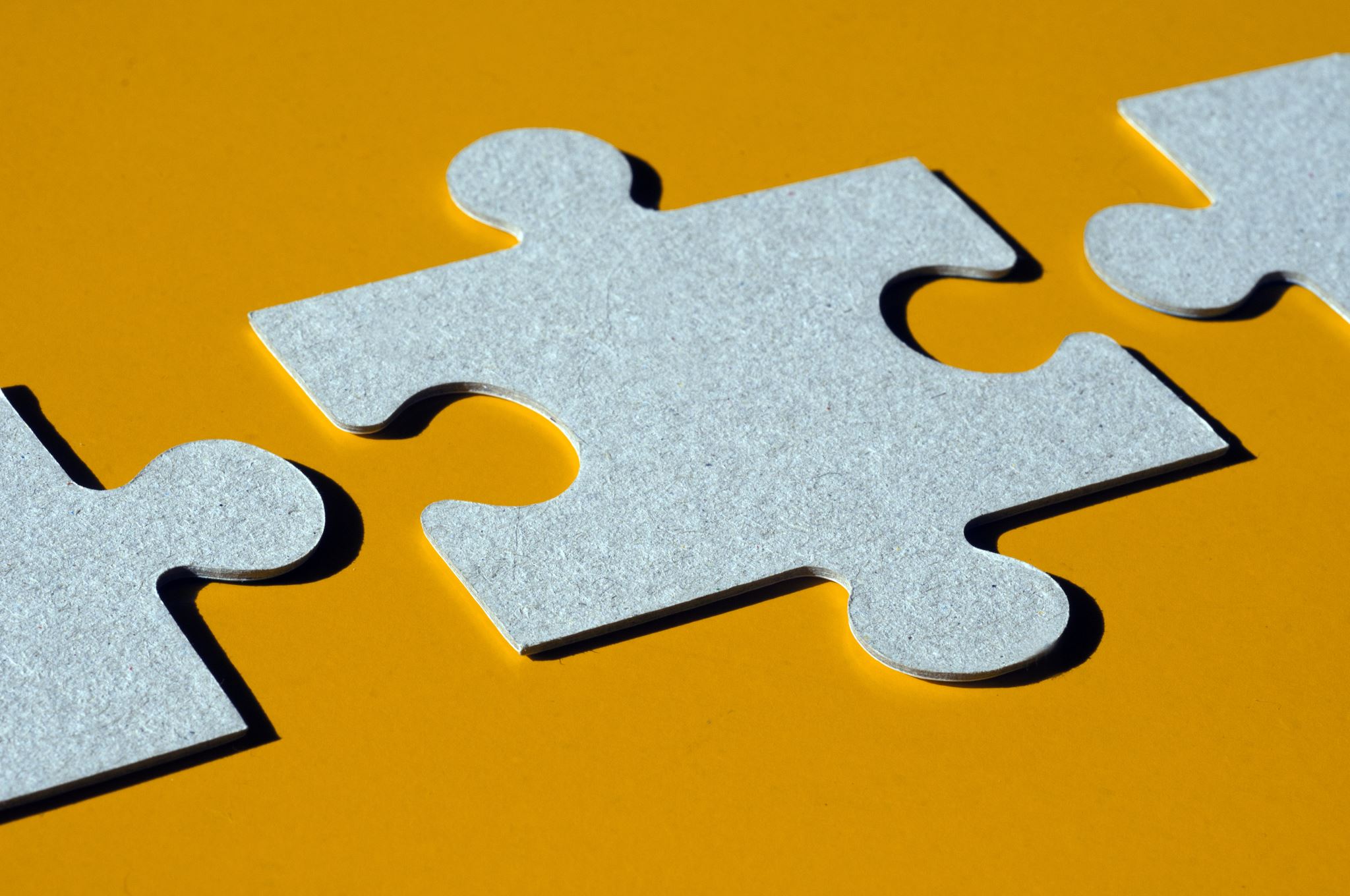 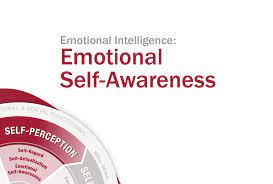 Key social-emotional skills
Emotional self-awareness: one's ability to recognize and understand self-emotions and feelings, differentiate between feelings, identify their origins and understand how they are related to one’s thoughts, values, behavior and accomplishments
 Emotional self-regulation: the ability to effectively and constructively manage, regulate and control emotions and their behavioral manifestations (Brackett, Rivers and Salovey 2011; Inzlicht et al. 2020).
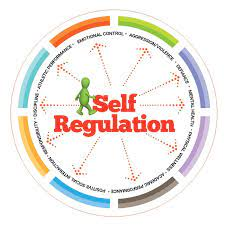 The Aim of this Study:
To investigate a novel, hybrid training program, intended to cultivate emotional self-awareness and emotional self-regulation–among students of higher education and integrated in the existing curriculum 
Research questions:
What would be the impact of the training on the participants’ emotional self-awareness and emotional self-regulation? 
2. Would participants perceive the training to be effective and relevant to their lives, and if so, in what way? 
3. What would be the perceived impact of the program on participants’ knowledge and views of EI, on their emotional self-awareness and self-regulation skills, and on related behaviors?
The training
A semester long training
Part of an academic course
Hybrid training (on-line and in class)
Self-directed journey (within boundaries)
Does not require much faculty training
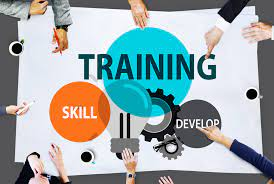 The Training
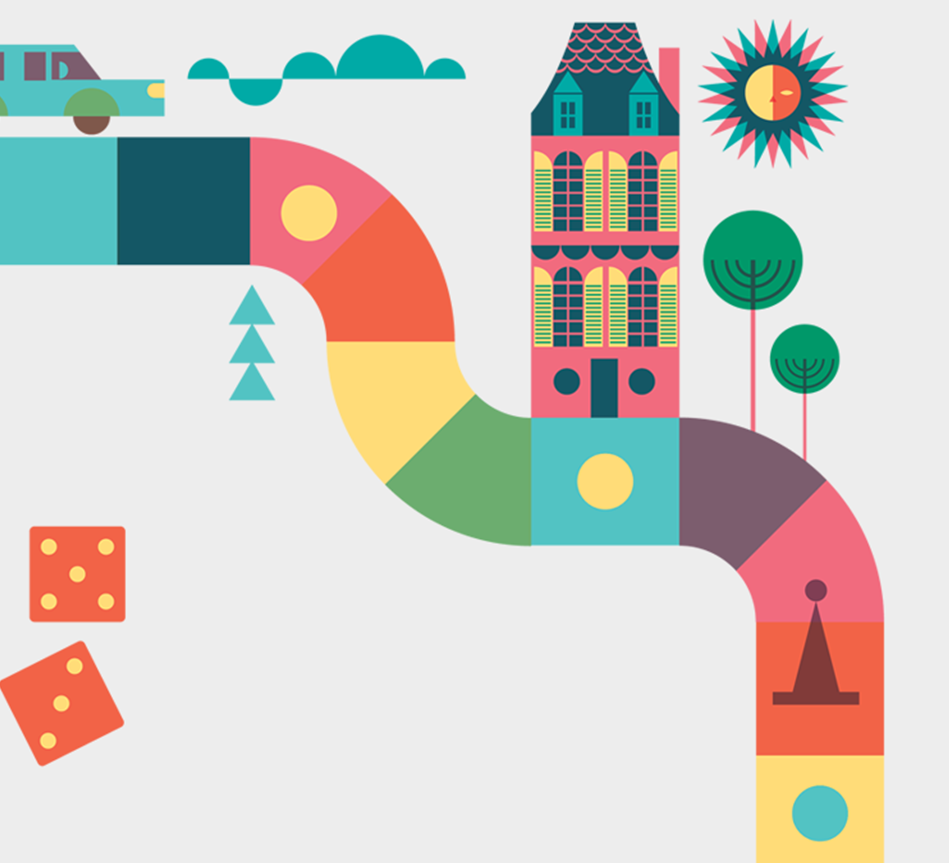 Virtual segment of Development:
Online ‘roadmap’
8 assignments with 3 main elements: Knowledge acquisition, personal exploration and goal setting, and individual practice 
Faculty support
Class segment of development:
Integrated into regular class activities
Connections to the course topics and the profession
End of course reflections
Evaluation: formative
Participants
101 students enrolled in the Assessment and Evaluation in Education course as part of their Educational Management MA program. 
Average age 31, 70% women
Several religious/ethnic groups: Jews, Muslims, Christians, Druze and others.
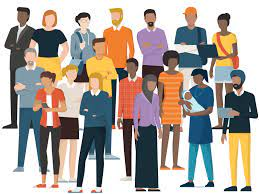 Tools:
A mixed method framework:

The SSREI scale (Schutte et al., 1998): Pre and Post training 
An evaluation-of-training survey: Six statements on a 1-5 Likert scale
Open reflections: As part of their end-of-training assignments at the end of the training
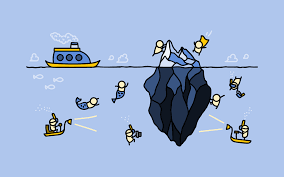 Findings (1):  Quantitative data – EI pre-post
Significant difference in general EI levels between pre- and post-training evaluations (t(100) =-.414; p <.001)

Significant pre-post differences in all four of subscales of EI, and in particular in emotional self-awareness (t(100)=-6.74; p <.001) and in emotional self-regulation (t(100)=-10.11 ; p <.001)
Findings (2): Quantitative data- Evaluation of Training Survey
Means and standard deviations (SD) for the Evaluation of Training survey (N=101)
Findings (3): Qualitative date: Open Reflections
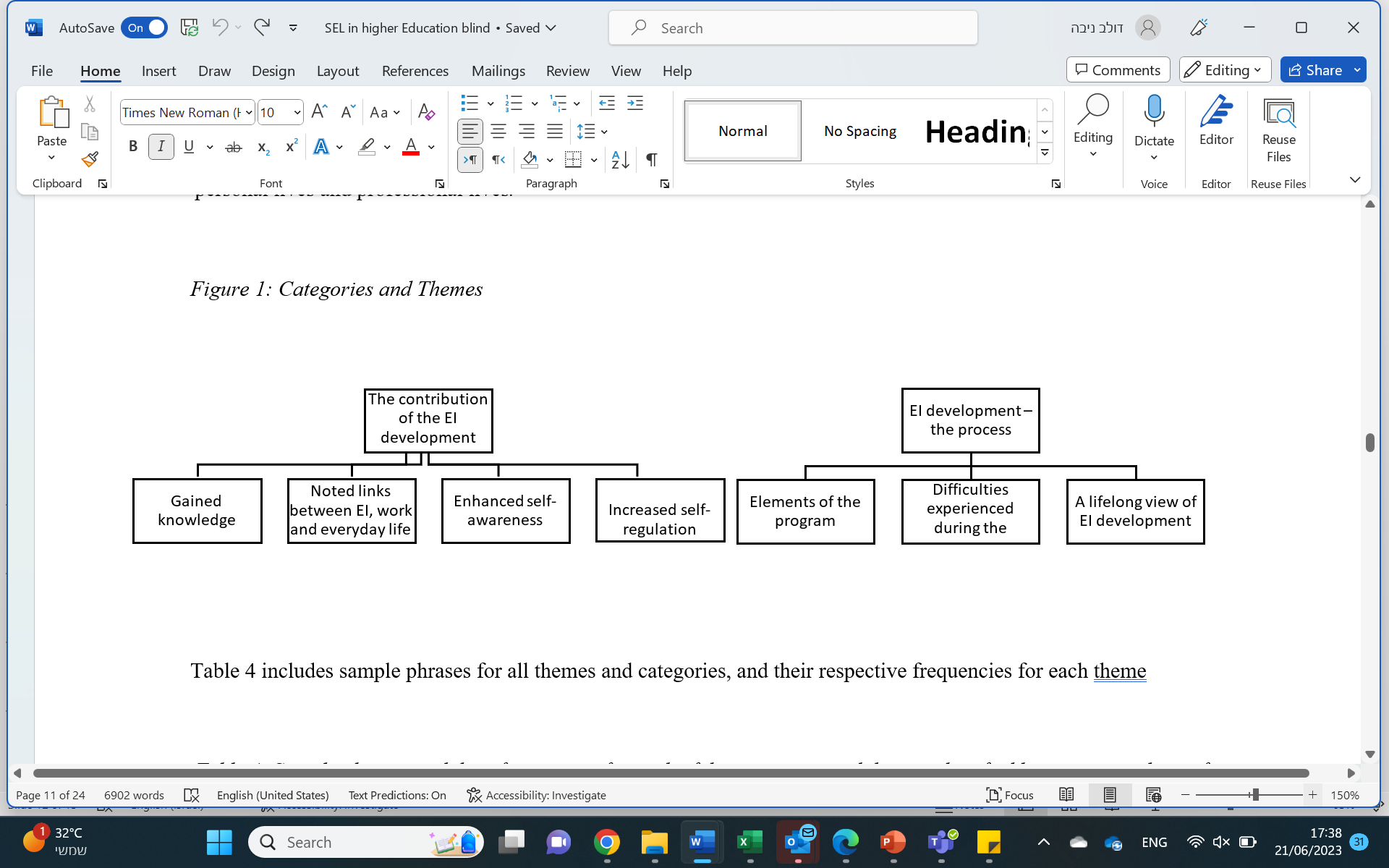 Selected Quotes: The contribution
“[what I gained during the program is] an understanding that we can control our feelings, and that such control can lead us to better places”.
I would like to introduce the school to EI. To establish a professional EI training program for both parents and students” 
“I learned how to regulate and control my emotions, to understand the ways by which the world around me impacts me and others, and to respond responsibly”
Selected Quotes: Elements of the training
"It was very important for me to acquire a more scientific view of EI”.
“I worked and achieved the goals I had set for myself at the onset of the process”
“Having to write down my answers to questions that concerned emotions helped me clarify my thoughts and feelings and enabled me to bring up independent ideas and solutions.” 
“The practice elements included in the program gave me tools to work on myself and ones that I can pass on to my students”
“What was missing [from the program] was the opportunity to interact with others, as part of the development process. I usually rely on interactions for learning new skills”.
Discussion:
Social-emotional development processes can be effectively integrated in higher education
The cultivation of social-emotional skills is well accepted by students
Such training can enhance social-emotional skills and impact personal and professional views and behaviors
The on-line element of the training allows SEL without major curricular changes or faculty training
The tool is generic, modular and personal, allowing to cultivate different 21st century skills and create a 3 year program to better prepare students for the future ahead
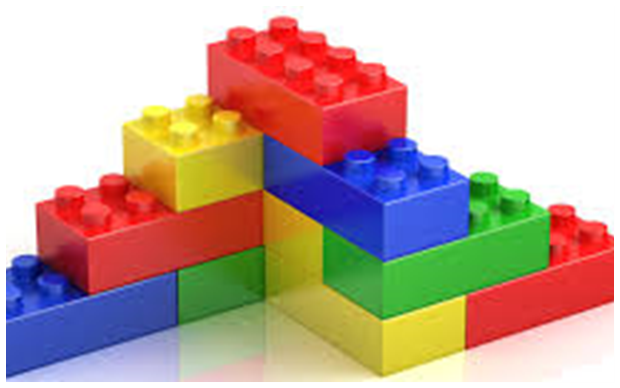